الرأى العام والإعلامالمحاضرة رقم(5)
د. راجية إبراهيم 
الفرقة الثالثة
شعبة إذاعة /إعلام
تكوين الرأى العام  والعوامل المؤثرة فى تشكيله
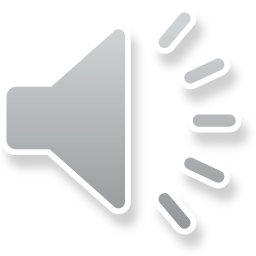 مراحل تكوين الرأى العام والتأثير فيه
يذهب بعض الباحثون إلى أن عملية تكوين الرأى العام حول موضوع ما أو قضية ما تمر بمجموعة من الخطوات ،فقد عرض دافيسون لعملية تكوين الرأى العام أخذا فى اعتباره المدخل الاجتماعى ، مركزا على دور الزعماء وقادة الرأى فى تكوين الرأى العام وذلك وفقا للخطوات والمراحل التالية:
المدخل السياسى
 لتكوين الرأى العام
العوامل الرئيسية  المؤثرة فى تكوين الرأى العام
تابع العوامل المؤثرة فى تكوين الرأى العام
شكرا 
لحسن المتابعة
لمزيد من التواصل
Ragia.ebrahim@gmail.com